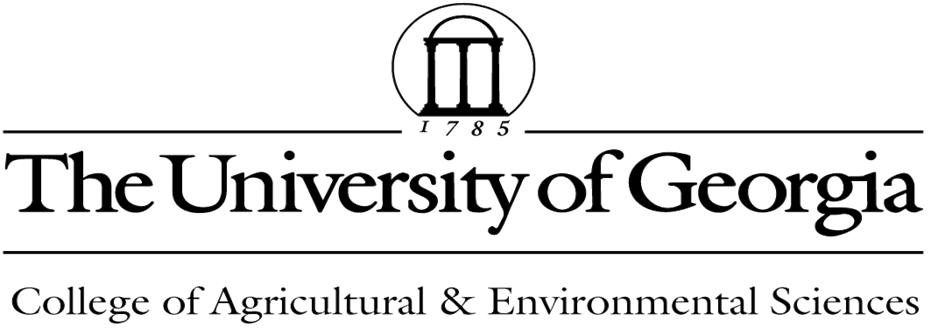 [Speaker Notes: 1. UGA Logo]
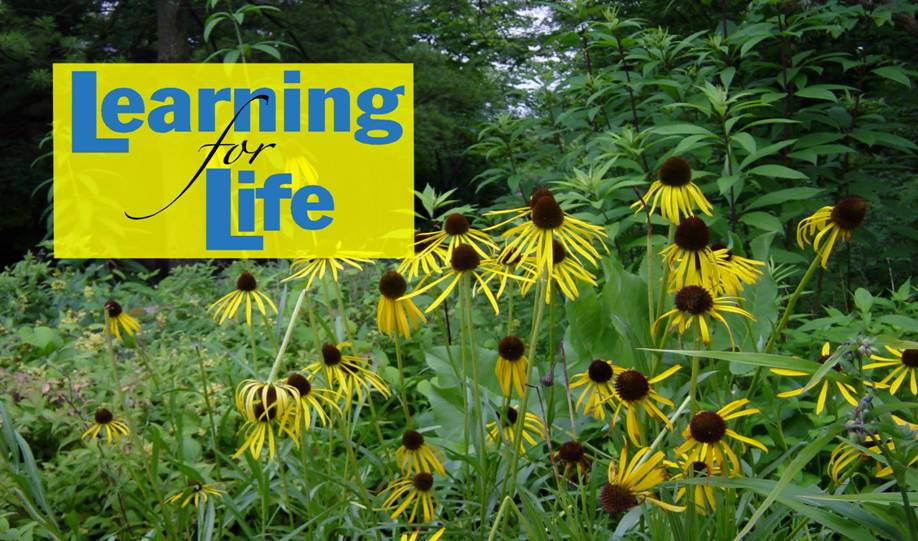 http://www.ugaextension.com
[Speaker Notes: 2. UGA Cooperative Extension Web address]
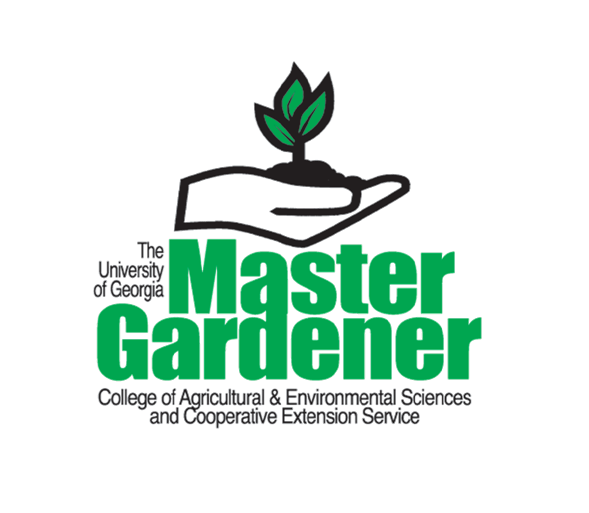 [Speaker Notes: 3. Georgia Master Gardener Logo]
Turfgrass Management
Clint Waltz, Ph.D.
Turfgrass Extension Specialist
University of Georgia
Learning Objectives
Functions of turfgrass
Adaptation & Selection
Warm season turfgrass
Cool season turfgrass
Establishment
Fertilization
Maintenance practices
Renovation
[Speaker Notes: Understand the basic function of turfgrass in Georgia.
Know the names and important characteristics of the recommended cool-season and warm-season turfgrasses for Georgia.
Learn how to select the most appropriate turfgrass for the site.
Know the basic establishment procedures for commonly used turfgrasses
Understand the basics of turfgrass fertilization
Be familiar with the recommended turfgrass maintenance practices including: mowing, aerating, dethatching, irrigation and weed control
Learn the basic steps for renovating an existing lawn]
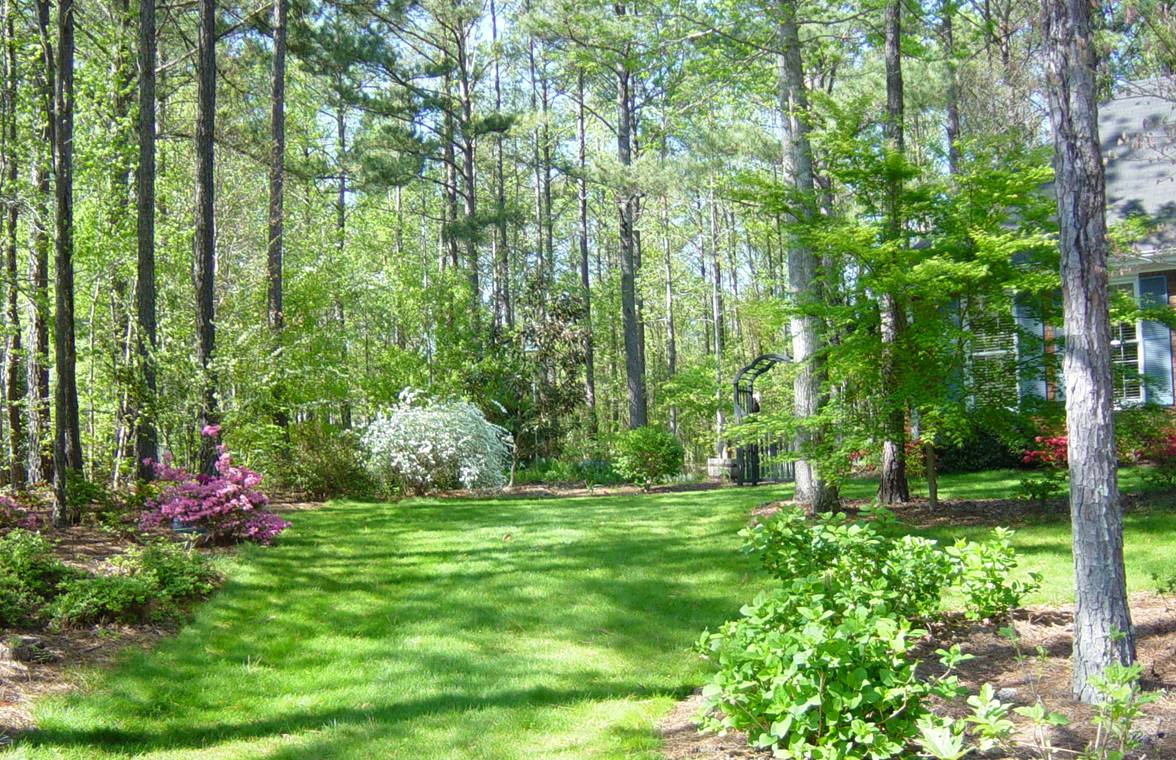 [Speaker Notes: An attractive lawn adds beauty and value to your property. Lawns also can have a very beneficial effect on the environment. For example, lawns reduce dust, glare and heat, muffle noise, help prevent erosion and surface runoff, and provide a good play area.	Establishing and maintaining an attractive turf area requires time, effort and money.]
Ga. Turfgrass Industry
1.6 Million Acres
 $1.56 Billion annually to maintain turf
 $660 per acre
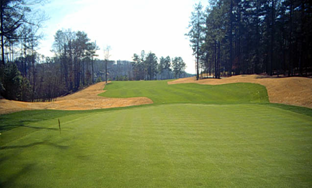 [Speaker Notes: Economically speaking, turfgrass is an important industry in Georgia. 1.65 billion dollars is spent annually on turf maintenance. With 1.6 million acres under cultivation that comes out to just about $660 per acre. Home lawns are a big part of that turf maintenance industry.]
Turfgrass Selection
Considerations
Usage & Expectations:
 Traffic
 Wear
 Soil Compaction
 Soil Stabilization
 Roadsides
 Turf Quality
 Bahia is not a high quality turf
[Speaker Notes: Selecting the right turfgrass begins with evaluating environmental conditions, turf quality or appearance desired, and maintenance requirements. Some questions to ask before beginning might include: “How much traffic is the lawn expected to get?” or “Will sports be played on the lawn?” Ask questions about expectations “Is the turf needed for soil stabilization as on slopes?” “What kind of turf quality is desired?” (Putting green or the Rough)]
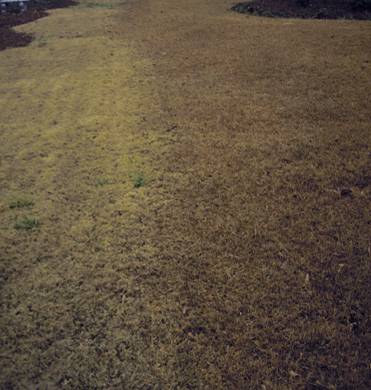 Bermuda
Centipede
Considerations
Adaptation: 
Warm Season
 Active Growth – 80 to 95 F
 Dormancy – 50 to 55 F
Cool Season
Active Growth – 60 to 75 F
Reduced Growth – Winter & 	Summer
[Speaker Notes: Adaptation is an important consideration in choosing a turfgrass. Warm season grasses grow best during the warm months when temperatures reach 80 – 95 ̊ F in the spring, summer, and early fall. They grow vigorously during this time and become brown and dormant in winter. Cool season grasses grow well during the cool months of spring and fall when temperatures average 60 – 75 ̊ F. They may undergo stress, become dormant, or be injured during the hot months of summer and may require significantly more water than the warm season grasses.]
Adaptation Zones - Georgia
Warm Humid Zone
 S. Florida to Virginia
 E. Coast to E. Texas
Transition Zone
 N. Georgia to 	Kentucky
 Virginia to Arkansas
[Speaker Notes: Most of coastal and South Georgia is located in the Warm Humid Zone:
	- Average July temp for entire zone is 80 F
	- High humidity and adequate rainfall (30”)
	- Bermuda, Zoysia, Bahia, St. Augustine, Centipedegrass, Carpetgrass, & Seashore Paspalum
The Northern two thirds of Georgia is located in the Transition Zone:
	- Too hot for cool-seasons & too cold for warm-seasons, therefore both are prevalent
	- Bermuda, Zoysia, Tall Fescue, bentgrass, & Kentucky Blue]
Adaptation & Selection
Climatic Zones & Microclimates
Zone 6b
 0 to -5 F
Zone 7a
 5 to 0 F
Zone 7b
10 to 5 F
Zone 8a
15 to 10 F
Zone 8b
20 to 15 F
[Speaker Notes: Average annual minimum temperatures are an important factor is selecting turf grasses. Trying to grow turfgrass in a zone in which it is not adapted can lead to homeowner frustration and failure.]
Adaptation & Selection
Microclimates
 Environmental
 Precipitation
 Light (sun vs. Shade)
 Soil Factors
 pH
 Fertility
 Moisture Holding 	(sandy vs. clayey)
[Speaker Notes: Conditions which may affect turfgrass adaptability include microclimates and soil. These conditions may be influenced by the amount of rainfall an area receives in contrast to other areas around it or the amount of direct sun and area receives. Soil factors may affect success as well.]
Water Usage
ET: Evapotranspiration
Evaporation of water from the soil
+ Plant transpiration
= Combined loss of water
[Speaker Notes: Water use, also called evapotranspiration, is the total amount of water needed for turfgrass growth plus the quantity evaporated from the soil surface. Turfgrass water use rates depend on soil type, grass species and/or cultivar, management level and atmospheric conditions. Atmospheric water loss increases as temperature and solar radiation increase. Water loss also increases with increasing winds up to 4 miles per hour and as humidity decreases. In general, most turfgrasses grown in Georgia use about 1 inch of water per week to maintain normal growth and color. But under some conditions such as shallow rooting and high nitrogen levels, water use may be 2 inches per week. Water usage will become an important factor in turf selection as Georgia’s population continues to grow.]
Turfgrass ET Classification
Beard, 1985
[Speaker Notes: The water use rate and drought resistance ranking is based on the amount of water used through evapotranspiration and the relative rate the turf begins to show drought stress. The days between irrigations are for mid-summer high evaporative conditions. The differences between grasses reflect differences in daily evapotranspiration, root depth, viability and quality, and turfgrass drought resistance. Under non-irrigated conditions, the relative drought tolerance (or ability to survive without water) becomes more important. Generally, turfgrasses with high water use rates tend to have low drought tolerance.]
Turfgrass ET Rankings
Carrow, 1995
[Speaker Notes: Most turfgrasses grown in Georgia need about 1 inch of water per week during the summer to remain green and growing. Some turfgrasses, like bermudagrass, develop deep root systems to obtain the needed water. Other turfgrasses, like some Zoysiagrasses, have shallow root systems and need weekly irrigation to remain green.]
Cool-season Turfgrasses
Fescues
Kentucky Bluegrass
Ryegrasses
[Speaker Notes: Cool-season grasses grow well during the cool months (60-75 degrees F) of the year. They may undergo stress during the hot months of summer. Common cool season turfgrasses adapted to many areas of Georgia are: 
Fescues
Kentucky Bluegrass
Ryegrasses]
Cool-Season Grasses
Uses & Adaptations
Lawns & Commercial
 Zones – 6 & 7
 Shade
Overseeding
 Winter Color
 Bermudagrass
[Speaker Notes: Cool season grasses are used for commercial landscapes and home lawns mostly in the upper half of the state. Cool season grasses are often seeded over warm season home lawns and golf courses to maintain the green color year- round.]
Fescues
Fine Fescue(Festuca spp.)
 Fine texture
 Shade tolerant
 Mixtures & Blends
Tall Fescue
(Festuca Arundinacea)
 Coarse textured
 Good heat tolerance
 Excellent drought tolerance
[Speaker Notes: The fine fescues are comprised of a group of lawn grasses that includes creeping red fescue, Chewings fescue, hard fescue, and sheep fescue. Fine fescues are suited to infertile, acidic soils and tolerate shade but they do not do as well as tall fescue grasses in Georgia. Fine fescues are often sold in Georgia as part of ‘shade mix’ seed. They are not particularly good for high traffic areas because they do not tolerate abrasion, and like other bunch grasses, they are slow to fill in damaged spots. Fine fescues should be mowed at 2 inches or higher. 
	Tall fescue is perhaps the most popular grass in the mountain and upper Piedmont areas of Georgia which extends south to Atlanta.  It remains green during most of the summer and winter but grows little during periods of extreme heat or cold. Tall fescue is quickly established and tolerates both sun and shade. It is adapted to a wide range of soil conditions but often needs irrigation to remain attractive during the summer. Often, turf type tall fescues are promoted as fine leafed which can be confusing. It is important to know the difference between tall fescue and fine fescue.]
Turf Type Tall Fescue
Top Statistical Grouping
[Speaker Notes: There are numerous Tall fescue varieties available and many homeowners may be confused about which one to choose. This table shows the top performing cultivars of Turf-type tall fescue at UGA in recent trials. The National Turfgrass Evaluation Program (NTEP) is designed to develop and coordinate uniform evaluation trials of turfgrass varieties and promising selections in the United States and Canada. Test results can be used by national companies and plant breeders to determine the broad picture of the adaptation of a cultivar. UGA evaluations are conducted at Griffin and Savannah.]
Turf Type Tall Fescue
Second Statistical Grouping
[Speaker Notes: Seed companies often spend thousands of dollars on marketing grass seed. Sometimes the claims made in such advertising may not be tested or even applicable in a particular area. Extension specialists use can use research such as the NTEP trials to evaluate seed varieties to determine if a cultivar is well adapted to a local area or level of turf maintenance. This group’s performance ranked in the second tier of turfgrass evaluations for turf type tall fescue.]
Turf Type Tall Fescue
No different from K 31
[Speaker Notes: In the NTEP trials, these tall fescue cultivars performed much like Kentucky 31. Kentucky-31 (K-31) is the old, common cultivar or variety of tall fescue. Dark green, coarse and clumpy, Kentucky-31 is generally no longer recommended for home lawns. Most of the new and more attractive "turf-type" tall cultivars have a slightly finer leaf blade, lower growth habit, darker green color, and greater density and shade tolerance than K-31. These likely have no significant advantage over K-31.]
Tall Fescue: ‘Southeast’
Bred for Georgia
 Drought Resistance
 High Temp. Tolerance
 Soil Tolerance
 Acidic soil
 Al/Mn toxicities
 High bulk density
[Speaker Notes: In the past, tall fescue varieties have not persisted well in the Deep South due to heat and related summer disease issues. ‘Southeast’ was developed to perform and persist under Georgia conditions - as well as the southeastern and southern sections of the United States. It should be popular for home lawns, sport fields, and golf course roughs in the future. With ‘Southeast’ tall fescue, it won't be necessary to reseed every fall, as is customary with other varieties now available.
	Agronomically, ‘Southeast’ has approximately 70% better density than the old Kentucky 31 tall fescue. It should survive under water restrictions that may occur in the summer months in the Southeastern United States. If irrigated and fertilized, it will take on the qualities of a turf type tall fescue.]
‘Southeast’ Tall Fescue
Characteristics & Use
 Intermediate between forage 	and turf type tall fescues
 Shoot density
Color
 quality
 Mod. to high maintenance 	sites
[Speaker Notes: ‘Southeast’ is a turf-type tall fescue exhibiting shoot density, color, and quality traits that are intermediate between the forage-types and the most dark green, highest shoot density turf-types. Relative to the darkest green and highest shoot density turf-type tall fescues, Southeast exhibits a moderately dark green color and moderately high to high shoot density. These traits are believed by the UGA scientists to be more appropriate for southern conditions due to: a) reduced heat load in response to less absorption of solar radiation by the moderate dark green versus darkest green turf-types, and b) a somewhat less dense canopy may help reduce high humidity within the canopy that could favor certain diseases prevalent under hot, humid conditions.

Although it will tolerate low maintenance sites well (such as forage areas), ‘Southeast’ will produce better quality turf on moderate to high maintenance sites (i.e., where turf-types have been used). This adaptability arises from the combination of drought resistance, high temperature tolerance, plus turf-type quality traits and maintenance of a viable root system. These characteristics also allow Southeast to exhibit high persistence or survival.]
Kentucky Bluegrass
Cool Season
  Perennial
 suited to N. GA Mountain regions with pH level 6.0 to 7
Robert H. Mohlenbrock @ USDA-NRCS PLANTS Database / USDA SCS. 1989. Midwest wetland flora: Field office illustrated guide to plant species.
[Speaker Notes: Kentucky bluegrass has a medium leaf texture and bright color.  Although it does not perform as well as tall fescue it can be used in the mountain areas of north Georgia. A major attribute of Kentucky bluegrass is its rhizomatous or creeping growth habit. Kentucky bluegrass can become semi-dormant during hot weather, and grows best in a fertile soil with a pH of 6 to 7.  While it does best in partial shade, it will grow in open sun if adequate moisture is present.]
Ryegrasses
Cool Season
 Annual
 Lower Turf Quality
 Coarse texture
 Temporary cover
 Perennial 
		Treat as annual
 Better Turf Quality
 Good wear tolerance
[Speaker Notes: Perennial ryegrass and annual ryegrass are suited as temporary, cool season turfgrasses throughout Georgia.  They can be used as a temporary winter cover on new lawns where the base grass has not been established or for overseeding, or to provide a green cover on a warm season grass during winter.  However, overseeding may damage the warm season grass unless managed correctly in the spring because the ryegrass competes for moisture, sunlight, and nutrients.
	Other cool season grasses include creeping bentgrass, which is used on golf greens and can be a seed contaminant, and annual bluegrass which is a very common winter annual weed that has a light green color and produces a golden seedhead]
Warm-season Turfgrasses
Bermudagrass
Centipedegrass
Zoysiagrass
Seashore Paspalum
St Augustinegrass
Bahiagrass
[Speaker Notes: Many warm season turfgrasses are well-suited to Georgia. Although many are vegetatively propagated, some improved varieties are available from seed. 
Bermudagrass
Centipedegrass
Zoysiagrass
Seashore Paspalum
St Augustinegrass
Bahiagrass]
Bermudagrass Cynodon dactylon
Vegetative
 Tifway ‘419’
 most used hybrid
 Tifway II
 Frost Tolerant
 TifSport
 New Cold Hardy Hybrid
  Non-preference to mole crickets
[Speaker Notes: Compared with common bermudagrass, vegetatively produced bermudagrasses have more disease resistance, greater turf density, better weed resistance, fewer seedheads, finer and softer texture, and more favorable color. They also produce no viable seed and must be planted by vegetative means.

These vegetatively produced bermudagrasses were developed and released cooperatively by The University of Georgia and the U.S. Department of Agriculture.

‘Tifway’ (Tifton 419) Bermudagrass—‘Tifway’ (Tifton 419) Bermudagrass grass is the most popular hybrid used because of its outstanding features that make it an ideal turf for lawns, golf fairways and tees, football fields, and other recreational areas. It has a darker green color and stiffer leaves than ‘Tifgreen’, and is more frost resistant than the other bermudagrasses. Therefore, it usually remains green longer in the fall and begins growing earlier in the spring. ‘Tifway’ can generally be identified by its reddish purple seedheads.

‘Tifway II’ Bermudagrass—‘Tifway II’ is an improved mutant of ‘Tifway’. ‘Tifway II’ looks like ‘Tifway’ and has the same desirable characteristics but it makes a denser turf, is more frost tolerant, often greens up earlier in the spring, and provides slightly better quality. Interestingly, there are relatively few lawns planted in ‘Tifway II’, and sod production of this grass is low compared to ‘Tifway’.

‘TifSport’ Bermudagrass—‘TifSport’ is the latest released (1997) Bermudagrass and is an irradiated mutant from ‘Midiron’ bermudagrass that looks similar to ‘Tifway’. However, when compared to ‘Tifway’, ‘TifSport’ has slightly better cold tolerance, greater density, tolerates lower mowing, is more drought tolerant, and is preferred by mole crickets.

‘Tifgreen’ (Tifton 328) Bermudagrass—‘Tifgreen’ is a low growing, rapidly spreading grass. It is relatively disease resistant and makes a dense, weed resistant turf when properly managed. Its fine texture (leaf width) and soft, green leaves are largely responsible for its excellent putting qualities on golf greens. ‘Tifgreen’ can easily be identified by its golden seedheads. ‘Tifgreen’ also tolerates overseeding better than most bermudagrasses.]
Bermudagrass
Vegetative-types
‘Tifgreen’ (Tifton 328)
		Fine Textured
		Low growing
‘Tifton 10’
 Coarse Textured
 Dark bluish-green
 Low maintenance areas
 ‘Midlawn’
 Transition zone
 Cold tolerance
[Speaker Notes: ‘Tifgreen’ (Tifton 328) Bermudagrass—‘Tifgreen’ is a low growing, rapidly spreading grass. It is relatively disease resistant and makes a dense, weed resistant turf when properly managed. Its fine texture (leaf width) and soft, green leaves are largely responsible for its excellent putting qualities on golf greens. ‘Tifgreen’ can easily be identified by its golden seedheads. ‘Tifgreen’ also tolerates overseeding better than most bermudagrasses.

‘Tifton 10’—‘Tifton 10’ has a coarse leaf texture similar to common bermudagrass but has a natural dark bluish green color. It establishes rapidly from stolons and performs well in low maintenance conditions. This grass will produce a good quality turf when maintained with 2.5 pounds of N per 1000 square feet and a mowing height of 1.5 inches. It has a relatively low growing habit which may reduce the need for mowing.
 
Other vegetatively produced types that have performed well in Georgia include ‘Patriot’, ‘Midlawn’, and ‘Mini Verde’.]
Bermudagrass
Seeded types
 ‘Common’
 Coarse Textured
 Low maintenance areas
 ‘Improved’
 Finer textured
 Low maintenance areas
[Speaker Notes: Common Bermudagrass is adapted to many soil conditions and makes a good turf if fertilized and mowed correctly.  Although common bermuda does produce many unsightly seedheads, it is often used on home lawns because it can be seeded. All bermudas thrive in hot weather but perform poorly in shade. They spread so rapidly that they are difficult to control around flower beds, and walks and need frequent mowing. The bermudagrasses are adapted to the entire state. Use caution when overseeding an existing bermuda lawn with bermuda seed unless you are sure of the original variety.]
ZoysiagrassZoysia spp.
Vegetative
 ‘Meyer’
 Slow growing
 ‘Emerald’
 Fine texture
 ‘El Toro’
 Faster establishment
 Better drought tolerance
[Speaker Notes: Zoysiagrass is a medium to fine perennial that spreads by short rhizomes and stolons. It develops into a desirable turf in warm areas but turns brown with frost in cooler areas. It is nearly always planted vegetatively. Zoysiagrass can be grown as far north as Connecticut west to Nebraska and then California. For the best appearance, zoysias require cutting with a reel mower, periodic thinning or dethatching, and frequent irrigation.  The zoysias form a dense, attractive turf in full sun and partial shade, but often thin out in dense shade.  Most zoysiagrasses grow very slowly compared to other grasses and usually are established by sprigging or plugging, although there are seeded types.  Sprigs or plugs, 2 inches in diameter planted on 6-inch centers will cover completely in 12 months if watered and fertilized properly.  However, it may require several years to cover if not properly maintained.
	Meyer zoysia, also called "Z-52," is an improved selection of Zoysia japonica.  It has medium leaf texture, good cold tolerance, and spreads more rapidly than most other zoysiagrasses.  This is the zoysia often advertised as the "super" grass in newspapers and magazines.
	Emerald zoysia is a fine-textured hybrid that is possibly the most attractive zoysia.  It is well suited for top quality lawns where a good maintenance program is provided.  Emerald zoysia has less winter hardiness but more shade tolerance than Meyer.  It has a dark green color, a very fine leaf texture, good shade tolerance, high shoot density, and a low growth habit.  Emerald will develop excess thatch rather quickly if over fertilized and is prone to winter injury from the Atlanta area and north. Emerald Zoysia is a hybrid between Japanese lawn grass and Mascarene grass.
	El Toro is a relatively new zoysia that was developed in California and looks like Meyer zoysia.  It is the fastest growing zoysia, tolerates mowing with a rotary mower, and produces less thatch than Meyer. The winter hardiness of this grass is not well established although it can be found growing in the Atlanta area.]
Zoysiagrass
Vegetative
 ‘Empire’
 Aggressive
 ‘Empress’
 Intermediate texture
 ‘Zeon’
 Fine texture
 Less green
[Speaker Notes: Empire’: has broader leaves and is more aggressive than Meyer or El Toro thrives in hot, humid conditions, it shows good drought tolerance once established. ‘Empress’: has small leaves, soft texture, tight growth habit. The cultivar is fine bladed, but not as fine as Emerald Zoysia and is well suited for use in home lawns, golf courses, parks, and sport fields. ‘Zeon’: Zoysia is a vegetatively produced Zoysia marketed as an Emerald Zoysia-type with less thatch produced. Zeon’s texture is similar to that of Emerald and more fine leafed than Meyer. The area of adaptation is the same as Emerald.]
Zoysiagrass
Seeded
 J-36
 Coarse texture
 Zenith
 Med. To coarse
 Zenith II
 Dark green
 Med. texture
[Speaker Notes: J-36 is a uniform, seed-propagated Zoysia cultivar that has medium-dark-green color, medium density, medium-broad texture, and is moderately rhizomatous under turf conditions. Approximately 10% of the plants in the cultivar have purple pigmentation (visible on seedheads and stolons) while the rest of the plants have yellowish coloration. Zenith plants have yellow-green stems (stolons) and flowers in contrast to other Zoysia grasses that have purple stems and flowers. Five percent or less of Zenith may have purple stems and flowers. Leaf texture is medium to coarse. Zenith is intermediate in growth habit, taller than Meyer and shorter than the taller common types. It is adapted for golf course, athletic field and residential uses. Zenith can be seeded with a cool-season grass or over seeded, however, it will produce a higher quality turf in monoculture than common types of seeded Zoysia Japonica. Zenith II is a seeded turf type Zoysia Japonica that appears most similar to J-36 under field situations. Zenith II is a single-clone, seed propagated variety that originated from a vegetative selection from an old turf site in Annapolis, Maryland. An obvious difference between ZenithII and J-36 is the stolon internode length of Zenith II is shorter than J-36. Up to 5% of plants with purple pigmentation are tolerated and this is the most obvious off-type. Zenith II has increased texture and color uniformity over that of common. It has a medium dark green color, medium density and a medium broad texture under turf conditions]
CentipedegrassEremochloa ophiuroides
Medium Textured
 Low & Slow Growing
 Stolons & Seed
 Intermediate Shade 	Tolerance
 Longer to Establish
 Centipede Decline
[Speaker Notes: Centipedegrass is a low growing, medium textured, light green, slow growing but aggressive grass that can produce a dense, attractive, weed-free turf.  It is more shade tolerant than bermudagrass but less tolerant than St. Augustine and zoysiagrass.  It is well adapted as far north as Atlanta an Athens.]
Centipedegrass
Vegetative & Seeded
 Common
 Coarse texture
 Minimum maintenance
 TifBlair
 Cold Hardy
 Low pH (4.2)
[Speaker Notes: Used primarily for home lawns, centipede grass spreads by above ground runners. Common centipede does not perform well in north Georgia, however a new variety, ‘TifBlair’ does excellent in North Georgia. Certified seed and sod of this new variety are available. ‘TifBlair’ is an improved, cold hardy, centipede lawn grass. ‘TifBlair’ has similar color, leaf texture and growth as common centipede, but has much improved cold hardiness. ‘TifBlair’ has survived temperature of -10° F with little stand loss. This variety has the ability to grow dense turf at pH 4.2 where common centipede produces little growth and poor density. ‘TifBlair’ is a low maintenance grass.]
St. AugustinegrassStenotaphrum secundatum
Blue-green Color
 Deep, Dense Turf
 Stolons
 Shade Tolerant
 Winter Injury
 Chinch Bugs
 St. Augustine Decline Virus
[Speaker Notes: St. Augustinegrass (Stenotaphrum secundatum) is an attractive turfgrass with blue-green color and broad coarse leaves somewhat similar to centipede. It has large flat stems and forms a deep, fairly dense turf. It spreads by long, above-ground runners or stolons. While it is aggressive, it is easily controlled around borders. Because of seed viability problems, it is commonly planted by vegetative means.
Of the warm season grasses available, St. Augustine is the most shade-tolerant . It is very susceptible to winter injury, especially if planted north of Atlanta or Athens. It is well-suited for the coastal plain, though. Other than adaptation, perhaps the greatest disadvantage of this grass is its sensitivity to chinch bugs. Grey leaf spot disease and St Augustine Decline virus can also be a problem.]
St. Augustinegrass
Varieties
 Floratam
 Coarsest Texture
 Chinch Bugs & SADV Resistance
 Gray Leaf Spot
 Mercedes
 Produced in Georgia
[Speaker Notes: Some common St. Augustine grass cultivars available are Bitterblue, Floratine, Floratam, Raleigh, Jade and Seville. Floratam is an improved type of St. Augustine that has chinch bug and SADV (St. Augustine decline virus) resistance, and reddish stolons (runners). It has a very coarse texture and poor cold and shade tolerance. It will thin in direct relation to the amount of shade received. Its winter and early spring color is lower as it goes into a deeper semi-dormancy period and sheds its leaves more than other cultivars. Spring green-up is also slow. Floratam is one of the preferred cultivars to plant in open sunny areas where chinch bugs are a problem; however, research has identified a strain of chinch bugs which can damage Floratam.]
St. Augustinegrass
Varieties
 Bitter Blue
 Best Shade Tolerance
 Chinch Bugs & SADV
 Floratine
 Finest Leaf Texture
 Chinch Bugs & SADV
[Speaker Notes: Bitterblue has a finer, denser texture and darker blue-green color than common St. Augustine. It also has the best shade tolerance but is not resistant to chinch bugs or gray leaf spot disease. The Bitterblue, Floratine and Floratam varieties are less tolerant of cold. Floratine is an improved selection from Bitterblue that has a finer leaf texture and lower, denser growth habit that allows closer mowing than with common St. Augustine. It is not resistant to chinch bugs but tolerates light to moderate shade. Floratine’s other characteristics are similar to Bitterblue’s.]
St. Augustinegrass
Varieties
 Raleigh
 Best Cold Tolerance
 Chinch Bugs & SADV Resistance
 Palmetto
 New – not much known
[Speaker Notes: Raleigh is a cold-hardy cultivar that has a medium green color with a coarse texture. It is susceptible to chinch bugs and brown patch disease. During peak summertime heat, Raleigh has been noted to yellow and not spread as aggressively as during cooler temperatures. Supplemental iron applications are needed to reduce this yellowing tendency. Raleigh is best adapted to heavier, organic, clayey soils with a medium to low soil pH. 
	One of the newest selections of St. Augustinegrass on the market is Palmetto. There is little research data available yet but it is noted for its rapid spread and dark green color. It has finer leaf blade density compared to Floratam and a lower growth habit. Palmetto appears to have good cold-tolerance, some resistance to gray-leaf spot disease, but no notable chinch bug resistance.]
Soil Preparation
Sample soil
Clean planting site
Rough grading
Replace topsoil 
Organic matter
Tilling  6-8 inches
Fertilizer & lime
Final grading
Well in advance
Just before planting
[Speaker Notes: A soil test to determine lime and fertilizer requirements provides the best guide for proper turfgrass establishment. Recommendations for liming and fertilizer will be returned to you along with the test results.  Rough grading involves removing all debris, including large stones or wood left by construction work. Till the soil and bring the area to a rough grade before liming or fertilizing. Where topsoil is to be replaced or brought in, grade the area to the contour of the desired finished grade to facilitate uniform distribution of topsoil.
	If organic matter is needed, work in 1 to 3 cubic yards per 1000 square feet of lawn of organic matter into the soil to a 2- to 4-inch depth before applying the fertilizer. Well-rotted sawdust, well-rotted manure, mushroom compost, or compost may be used as sources of organic matter. Till the seed bed to a 6- to 8-inch depth, making sure the lime and fertilizer are uniformly mixed throughout the soil. If you will not be planting right away, save final grading and fertilizer until right before planting. Puddles of water that form during a rain or irrigation indicate low spots that should be filled or drained prior to planting. Good surface drainage is a must! The final seedbed should be firm and free of large clods, rocks, and discarded building materials. Preparation is similar regardless of which planting method is used on a new lawn.]
Establishment
Soil Prep: Fertilization
Pre-plant
 Phosphorous (P2O5)
 Slowly soluble
 Super Phosphate (0-18-0)
 Triple Super (0-45-0)
 Promotes Rooting
 Till into soil
[Speaker Notes: Phosphorus (P) is an essential nutrient contained in every living grass plant cell. The amount of P needed by the grass plant is significantly less than nitrogen or potassium. It has positive effects on turfgrass establishment, rooting, and root branching. Phosphorus is particularly important during early grass seedling growth and development stages. Phosphorus is held well in fine and clay soils so it is usually not necessary to add large quantities of P to lawns. Generally, starter fertilizers should be applied to turfgrass soils before establishment, after overseeding, or during a renovation process. A starter fertilizer is usually one which is high in phosphorous (P). It may or may not contain other elements as well. Usually, contents of 20% (P) or more are termed starter fertilizers. Superphosphate (0_27_0), triple superphosphate (0_45_0), and ammonium phosphate (16_20_0) qualify as starter fertilizers.]
Soil Prep: Fertilization
Pre-plant
 Potassium (K2O)
 “Health” element 
 Promotes rooting
 Stress preconditioning
 Till into soil
 N:K (2:1)
[Speaker Notes: More emphasis is being placed on potassium or potash (K) fertilization for establishing turfgrass. Potassium should be applied in at least 50% of the amount of nitrogen. K is beneficial for food storage, root growth, and minimizing many plant stress factors.]
Soil Prep: Lime
Pre-plant
 Lime
 Slowly soluble
 raise pH
 6.0 to 6.5 – St. Augustine, 	Bermudagrass, Tall 	Fescue, & Zoysiagrass
  5.5 to 6.5 – Centipedegrass
  5.0 to 5.5 – Bahiagrass
[Speaker Notes: Most turfgrasses grow best in soils with a pH between 6.0 and 6.5. Most soils in Georgia, however, are more acid than this, and lime is often needed to obtain good grass growth. A soil test is the best way to find your soil's lime requirements. Lime should be incorporated into the soil before planting. A soil pH of 6.0-6.5 is best for St Augustine, Bermudagrass, Tall Fescue, and Zoysiagrass. Centipede and Bahiagrass prefer a slightly more acid soil.]
Planting
Vegetative Methods
 Sodding
 Sprigging
 Plugging 
 Seeding
[Speaker Notes: Vegetative planting is simply the transplanting of large or small pieces of grass. Solid sodding covers the entire seedbed with vegetation. Spot sodding, plugging, sprigging or stolonizing refer to the planting of pieces of sod or individual stems or underground runners called stolons or rhizomes. Most warm-season turfgrasses are established by planting vegetative plant parts. Exceptions to this include centipedegrass, carpetgrass, common bermudagrass and Japanese lawngrass (Zoysia japonica), which can be established from seed. Sodding: Sodding is more expensive than sprigging or plugging, but it produces a so-called "instant" lawn. It is recommended where quick cover is desired for aesthetic reasons or to prevent soil erosion. Establishment procedures for sod include soil preparation, obtaining sod of high quality, transplanting and postplanting care.
Sprigging: Sprigging is the planting of stolons or rhizomes in furrows or small holes. A sprig is an individual stem or piece of stem of grass without any adhering soil. A suitable sprig should have two to four nodes from which roots can develop. Soil preparation for sprigging should be the same as for the other methods of planting. 
Plugging: The planting of 2- to 4-inch diameter square, circular or block-shaped pieces of sod at regular intervals is called plugging. Three to 10 times as much planting material is necessary for plugging as sprigging. The most common turfgrasses that are started by the use of plugs are St. Augustinegrass, zoysiagrass and centipedegrass. These plugs are planted into prepared soil on 6- to 12-inch centers. The closer the plugs are planted together, the faster the sod will cover. However, the closer the plugs are planted together, the more sod it will take to provide plugs to cover the lawn area. Seeding: Many seeding methods are used, ranging from planting by hand to using mechanical equipment for large turf areas. Evenness of seed distribution is important from the standpoint of overall uniformity.]
Vegetative Planting
Warm Season Grasses
 Soil Temps
 > 55° F
Cool Season Grasses
 Non-frozen soil
[Speaker Notes: The time of year is crucial in successful establishment of turfgrasses. Don't waste time and money by planting at the wrong time of year. The best time to vegetatively establish a warm-season lawn is during late spring to early summer when the soil is warm, over 55 degrees. Late Fall plantings may not allow sufficient time for complete establishment making turf more susceptible to winter injury. Plugs and sprigs can be planted between late April and June. Sod can be laid as late as September as long as temperatures are warm enough for the sod to root into the soil. Sod of Kentucky bluegrass and tall fescue can be installed throughout the year except in mid-winter when the ground is frozen. Sod should not be placed during extreme heat or drought conditions and sod dealers may not have cool season sod available in the summer months.]
Establishment: Sodding
Instant
 Soil Stabilization
 Greater Cost
 Differing Soil Types
 Washed Sod
[Speaker Notes: Sodding is more expensive but provides an instant lawn. Use a high quality sod that is free of weeds, disease and insects. Sod provides better soil stabilization during establishment than seeding or sprigging. The cost of sod is greater than other methods of establishment but cost should never be the primary factor in deciding on a turfgrass. Look for two new lightweight sods in the near future. In washed sod, which is used for golf courses though rarely by homeowners, the grower washes all the soil from the roots of conventionally grown sod. The result looks like a carpet with a fibrous bottom and a green top. This eliminates the problem of layering as occurs when sod grown in sandy soul is placed over a clay base. The other ‘new’ sod is grown on a lightweight material on a perforated plastic base and then cut off in as-needed sizes.]
Establishment: Sodding
Slabs
 width: 10” to 16”
 length: 12 to 24”
Small Rolls
 length: 24 to 80”
Big Rolls
 width: 30 to 48” 
 length: 100 feet
[Speaker Notes: Sod is available for purchase in strips 10 to 16 inches wide and 1 to 2 feet long. Sod is stacked on wooden pallets either in rolls or as flat slabs. Approximately 400 to 500 sq. ft. of sod is stacked per pallet with a forklift required for placing pallets on transport trucks. A tractor-trailer load typically consists of 10,000 sq. ft. of sod. Forklifts that are rear-mounted on tractor-trailers provide a quick and easy method for unloading. Recently, improvements allow larger rolls to be harvested. "Big Roll Sod" typically is cut as a continuous roll 30 to 48 inches wide and up to 100 feet long. This allows up to 24 100-foot rolls to be hauled on a semi-trailer totaling 8,400 sq. ft. of grass. The roll lies like a carpet and generally is more stable and requires less water for establishment compared to traditional slab sod since fewer cut edges are exposed. Currently, the big rolls are being used for stabilization of roadsides and landfills. Less labor is involved in installing the big rolls on large area jobs but are more cumbersome on smaller sod installation jobs such a lawns.]
Establishment: Sprigging
Rhizomes & Stolons
 Uniform Turf Stand
 Little soil associated
 Economical
 Longer for establishment
[Speaker Notes: Planting turfgrass using sprigs is as effective as seeding but requires more labor and time. Sprigging refers to the planting of individual stolons, or "runners," which are basically stems of the turf grass plants. Sprigging generally requires more irrigation or watering than plugging does since the sprigs have no soil attached. Sprigging can be done by hand or using mechanical sprigging machines. Sprigs are usually broadcast-applied to the soil surface. Hand-shake the recommended amount of sprigs per 1,000 square feet of lawn area. If possible, "cut-in" the sprigs, using a small disc harrow, to place the sprigs in a furrow in the soil. Next, apply a light topdressing of soil and/or sand over the top of the sprigs, and roll it to ensure good soil-to-sprig contact. After sprigging, keep the lawn moist until the grass has initiated new growth and become established or rooted.]
Sprigging Rates
[Speaker Notes: A standard bushel has a volume equal to 1.244 cubic feet and is referred to as a U.S. bushel. Because the U.S. bushel is not used as the standard measurement in all parts of the country, however, there is confusion from time to time regarding the wording of some sprigging recommendations. For example, a Georgia bushel is approximately five times and a Texas bushel is approximately two times the volume of a U.S. bushel. Furthermore, for some fine-textured varieties, such as Tifdwarf and Tifeagle, the small stolon size can also increase the number of sprigs in a bushel by as much as 25%. To avoid problems during establishment, it goes without saying that the measurement of a bushel should be clearly defined in all construction contracts. When working with a contractor, maybe the best way to avoid confusion is to simply state the sprigging rate in terms of live sprigs per square foot, for example,  a minimum of seven to ten live sprigs per square foot.]
Establishment: Plugging
Plugging
 Less aggressive species
 Centipedegrass
 St. Augustinegrass
 Zoysiagrass
 Seashore Paspalum
6 to 12” centers
[Speaker Notes: Plugging refers to the planting of pieces of grass sod. In plugging, sod is cut into circular or rectangular pieces that are 2 to 4 inches in diameter. These "plugs" are typically set or planted in rows that are spaced 6 to 12 inches apart. The distance between plugs can vary, but remember that the distance between the plugs will affect the length of time required for grow-in and establishment of the turfgrass. As with sprigging, water as soon as the plugs have been planted, and keep the soil moist until the grass has become well rooted and established.]
GCIA Certified Turf
Reasons to use!
 True to variety and type
 No noxious weeds
 Field inspected  by     trained agronomist
Seed 
Sod
Sprigs
Blue Tag
Blue Certificate
[Speaker Notes: High quality, true-to-type and variety turf is the hallmark of the Georgia certified turf program. The blue certificate certifies that the turf, grown under rigid specifications, is true to type and variety. The certifying organization, Georgia Crop Improvement Association which is a part of the University of Georgia, can provide more information including a list of certified turf growers.  Don’t be confused by general terms like “certified” or “blue tag quality.” Neither these nor the Georgia Department of Agriculture’s turf certification program guarantee genetic trueness.]
Seed Quality
Seed Label Information
1. Name and address of labeler
2. Lot number
3. Kind and variety of turfgrass seed 
4. Pure seed of each species and variety (percent purity)
5. Germination percentage (percent viable seed)
6. Other crop seed
7. Weed seed
8. Undesirable grass seed
9.  Inert matter
10. Date germination test was conducted
[Speaker Notes: One of the most important steps in turfgrass establishment is the selection of high quality seed or a seed mixture that is adapted to the site conditions and intended use of the turf. Poor quality seed may be low in viability and contain weed seeds as well as undesirable grass species. Consequently, the use of poor quality seed may result in unsatisfactory turf establishment, thus, wasted time, effort, and money. Also, If the species in the seed mixture are not adapted to the conditions at the site, the resulting stand may become thin and subject to soil erosion and weed encroachment.
When purchasing turfgrass seed it is important to read the label to determine the kind, amount, and quality of seed in the container. All seed sold in Georgia is required by law to bear a tag or label indicating basic information about the quality of the seed. The basic information that should appear on the label is as follows.
   1. Name and address of labeler
   2. Lot number
   3. Kind and variety of turfgrass seed listed in order of predominance
   4. Percent by weight of pure seed of each species and variety (percent purity)
   5. Germination percentage (percent viable seed)
   6. Percent by weight of other crop seed
   7. Percent by weight of weed seed
   8. Percent undesirable grass seed
   9. Percent by weight of inert matter
  10. Date on which the germination test was conducted

Each label lists the species (kind) or species and varieties of turfgrasses in the seed container. By law, the label must contain the commonly accepted name of the turfgrass species or species and variety in order of predominance when present in excess of 5.0% by weight of the contents of the container. In addition to listing the individual turfgrasses, the label must also provide the percent by weight of pure seed of each species.
The percent germination that is listed on the label for each turfgrass indicates the viability of the seed. Germination percentages are based on the numbers of seed that germinate in a test sample.]
Seeding
Establishment
Mechanical spreader
Rake or drag
Mulch
Irrigate
[Speaker Notes: Spread the seed evenly, using a mechanical spreader. For small seeds such as centipede, mixing the seed with a carrier, such as sand, at the rate of 1/4 pound of seed per gallon of sand is recommended. Divide the mix into two equal parts and spread half in one direction and the other half at a right angle to the first direction. The soil should be raked or dragged to cover the seed to a depth of about 1/4 inch. The area should then be rolled with a lightweight roller to ensure good seed/soil contact. Applying a straw mulch at one bale per 1,000 square feet helps retain soil moisture for more rapid germination and reduces soil erosion. The seed must be kept moist, so daily, light irrigations are needed for the first three weeks. Germination should occur in two weeks if the seeds are kept moist. As the seedlings develop, decrease the watering frequency and increase the amount of water applied until normal practices can be followed. Begin mowing to a height of 11/2 inches when the seedlings reach 2 inches. Be sure the mower blades are sharp, and do not mow when the grass and/or soil is wet. Weedy grasses like crabgrass and goosegrass can be controlled in the second year with applications of preemergence herbicides.]
Seeding
When to Establish
	Cool Season
		Tall Fescue Sept - Oct
		Ky. Bluegrass Sept - Oct
		
	Warm Season
		Centipedegrass-May - June
		Common or Improved Bermudagrass - May - June
		Zoysiagrass May- June
[Speaker Notes: Planting a lawn from seed at the proper time will help ensure successful establishment. Sometimes there are circumstances in which a lawn must be established at a less than optimal time. The homeowner can sometimes choose to sod or establish a temporary lawn until the time is right for planting the desired type of turfgrass. Cool season seed should be planted in September or October and possibly Late February to March. Warm season grasses can be seeded from May through June. April planting generally results in more weed problems, and July or later plantings need more water and are more prone to winter injury.]
Seeding Rates
[Speaker Notes: It is important to apply seed at the proper rate. Too little seed applied will not give a good stand of turf to adequately cover the bare soil. Too much will result in disease-prone seedlings that compete for resources like water and nutrients.]
Blends and Mixtures
Blends
 two or more cultivars from 	the same species
(Millennium & Plantation Tall Fescue)
 Mixture
 combination of two or more species
(Tall Fescue & Poa trivialis)
[Speaker Notes: Turfgrass blends and mixtures are commonly found at garden centers and home improvement stores. A blend refers to a grass seed that contains two or more cultivars from the same species. A mixture contains seed of two or more different species of turfgrass.]
Grow-In
Vegetative Establishment
 Irrigation
 predawn hours
 moisten soil surface
 Avoid excessive irrigation
 Fertilization
 1-2-2 ratio incorporated
 1 lbs N / 1000 ft2
 Re-apply after 2nd mowing
[Speaker Notes: Starting immediately after seeding or sodding, maintain turfgrass areas during the grow-in period by irrigating, fertilizing and mowing. These measures are the three crucial components to ensure a dense and weed-free turf stand in the shortest time possible. Irrigation is the most important cultural practice for promoting seed germination and sod establishment. Insufficient watering is the main reason turf fails to establish. Seedlings are very susceptible to desiccation, and the soil around the seed should not be allowed to dry out. A newly seeded area should be irrigated to provide moisture to the whole seedbed. Apply enough water to moisten the soil around the seed but avoid  overwatering and puddles. Irrigating during predawn hours ensures that soil moisture remains the longest possible time. As the seedlings develop and reach a height of about 2 inches, the frequency of irrigation should be reduced, and the area must be watered more deeply. After the lawn has been mowed several times, irrigate deeply and infrequently. Adequate fertilization is essential. Newly seeded or sodded turf plants have poorly developed root systems and cannot take up nutrients from the soil effectively so it is important to fertilize frequently to encourage establishment. Nitrogen and other nutrients should be applied sufficiently but not abundantly since high rates of fertilizer can injure the plants and/or restrict root and shoot growth. Apply 1.0 lb N per 1,000 square feet at planting time followed by another application after the 2nd mowing. Follow general fertilization recommendations for the particular turfgrass after that.  All other nutrients, such as phosphorous, potassium, magnesium, calcium and iron, should be applied according to soil test results.]
Cultural Practices
Mowing
 Irrigation
 Fertilization
 Aerification
 Overseeding
 Pest Control
[Speaker Notes: After turf selection, cultural practices are the most important factor in turf survival and success.]
Mowing
[Speaker Notes: Mowing is one of the most important aspects for maintenance of a good quality lawn.]
Mowing: Positive Effects
Density
Texture
Uniformity
Smoothness
Appearance
[Speaker Notes: Mowing increases turfgrass density, producing a tighter lawn that is resistant to weeds. When done properly, mowing produces a uniform lawn with an attractive appearance.]
Mowing: Negative Effects
Root growth
 Nutrient acquisition
 Water uptake
 Vigor
 Persistence of stand
 Stress tolerance
 Weeds & diseases
[Speaker Notes: Though mowing is a regular practice on many turf areas, it is considered a stress to the turfgrass plant. Mowing removes photosynthetic potential in the form of leaf area. The plant must regenerate this material and it uses reserve carbohydrates to do this. Lowering the mowing height tends to increase density of turf but also tends to decrease the depth of rooting. Poor mowing habits reduce vigor, reduce the stress tolerance of the individual grass plants, and provides the opportunity for weeds and diseases to take hold.]
Mowing Practices
1/3 rule
Gradually change height
Recycle (leave or compost)
Change directions
Keep mower in good working order
[Speaker Notes: The lawn should be mowed frequently enough so that no more than 1/3 of the leaf blade length is removed during any one mowing. During periods of active turfgrass growth, many lawns will require mowing more than once per week. Many turfgrasses benefit from a slightly shorter cutting height the first and last 2 cuttings of the year. Raise the mower height to the high end of the recommended range during periods of drought stress. If extended periods of rain or vacation prevent mowing, gradually lower the mower back to the recommended height. Don’t bag grass clippings; they can be recycled and returned to the lawn in the form of compost or by using a mulching mower. Either way, the lawn benefits. The direction of mowing should be altered every few mowings. Mowing at right angles (90 degrees) to the previous direction will help prevent the grass from repeatedly being pushed in one direction and laying over, an important consideration at high mowing heights. Also if scalping areas of the lawn is a problem, the different mowing directions will help minimize continual scalping in any one area. Keep the mower in good working order with a sharp blade and all of the wheels are at the correct height. Be sure the mower’s safety equipment is in good working order as well.]
Mowing: Blade Sharpness
Nebraska – Steinegger & Shearman, 2001
 Dull blades
 increased disease
 water use decreased
 Sharp blades
 33% more water used
 22% reduction in fuel
[Speaker Notes: Research at the University of Nebraska showed that disease incidence on susceptible grasses actually increased when mowed with a dull rotary mower blade compared to the same turfs mowed with a sharp blade. Dull mower blades did not impact disease susceptibility of resistant grasses. It was speculated that the dull mower resulted in additional wounding of leaf tissue that allowed pathogens to enter the plant tissue more easily than those turfs cut with a sharp blade, resulting in greater disease incidence. 
The Nebraska researchers found that turfs mowed with a sharp mower blade used 33% more water than those mowed with the dull mower. Mowing with a dull mower blade actually slowed the growth rate of the turf, resulting in less water use. However, before we start thinking that dull mowing is a benefit, the slowed growth rate, decreased turf quality and increased susceptibility to diseases, like leaf spot, far outweighs the potential benefit of reduced water use. 
Mower fuel consumption was greater for the turf mowed with a dull mower blade than that mowed with a sharp one. It required 22% less fuel to mow with a sharp blade than with the dull one. This likely occurred as a result of increased resistance, causing the engine to work less efficiently when the mower blade was dull.]
Rotary Mowers
Disadvantages
 Low quality of cut
 No low heights
 1-inch minimum
 No striping
Advantages
 Fewer man-hours 
 Lower maintenance
 Grasscycling
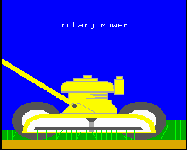 [Speaker Notes: The primary type of mower used on most home lawns is the rotary mower. This mower uses an engine (gasoline or electric powered) to horizontally rotate a blade. The blade is designed to create a vacuum resulting in the grass being lifted then sharp edges of the blade cut the leaf blades. Rotary mowers are constructed to trim close and are useful for mowing at higher mowing heights. Height adjustments of rotary mowers is relatively easy. Many sizes and models are currently on the market ranging from small push models to large riding units capable of mowing large areas in a short period of time.]
Reel Mowers
Disadvantages
 Higher maintenance
 More man-hours
Reel Mowers
 High quality of cut
 Infinitely adjustable
 Lower heights
 Minimal scalping
 Striping
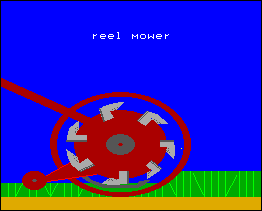 [Speaker Notes: Reel mowers are used by a limited number of homeowners. If properly adjusted, reel mowers provide a higher quality cut than rotary mowers. The advantage is most apparent at close mowing heights. A reel mower is also better at following the contour giving a uniform height of cut. Reel mowers have limited popularity due to high purchase cost, difficulty in sharpening and maintenance. Reel mowers are not well suited to higher mowing heights. Additionally, the current marketing emphasis of most manufacturers is on the rotary models.]
Mowing a new lawn
After Establishment
 Mowing
 1st mow at 130 to 150%
 Proper Mowing Height
 Avoid mowing when wet
[Speaker Notes: Newly established turfgrass should be mowed when it reaches 1.5 times its recommended mowing height. Do not mow young grass when it is wet.]
Proper Mowing Height
[Speaker Notes: Common Bermuda	can be mowed with either rotary or reel mower; height should be 1 to 2 inches and mowed every 5 to 7 days. Hybrid Bermuda is best mowed with a reel or rotary mower to 0.5 to 1.5 inches and cut every 3 to 4 days. Centipede may be cut with either type of mower at 1 to 2 inches every 5 to 10 days. St. Augustine is best cut with a rotary mower every 5 to 7 days at 2 to 3 inches. Zoysia requires a reel mower ti cut  it to 0.5 to 2 inches; zoysia needs to be cut every 3 to 7 days depending on the variety and growing conditions. Tall Fescue has a less stiff blade and benefits from the vacuum action of a rotary mower; it should be cut to 1.5 to 3 inches tall every 5 to 7 days.]
Mowing Calculations
[Speaker Notes: If the desired height of the turfgrass is to be at the desired at 2 inches, it should be cut when it is at 2 5/8 inches to avoid removing too much of the leaf blade.]
Turfgrass Irrigation
Irrigation Guidance
Water application based on soil or plant moisture status is more efficient than applying water based on a set schedule
[Speaker Notes: Although many homes and commercial landscapes are equipped with automatic watering systems, they are often improperly irrigated. Many irrigation systems are programmed to run regardless of the amount of natural rainfall received. Many factors should influence whether turf should be watered instead of just relying on the day of the week.]
Evapotranspiration (ET)
loss of water (H2O) from vegetation through the combined processes of soil evaporation and plant transpiration
[Speaker Notes: Evapotranspiration (ET) is the loss of water to the atmosphere by the combined processes of evaporation (from soil and plant surfaces) and transpiration (from plant tissues). It is an indicator of how much water your crops, lawn, garden, and trees need for healthy growth and productivity.]
How ET Works
Water present at surface (rain or irrigation water)
Energy
	(sunlight)
Transportation
	(plant or soil surface)
[Speaker Notes: For evapotranspiration to take place, the following conditions have to be met. First, water has to be present at the surface. Second, there must be some form of energy to convert the liquid water into a water vapor. Third, there must be a mechanism to transport the water vapor away from the evaporating surface. Precipitation and irrigation are the two primary sources of water that plants use. 
	 ( More info…Plant leaves and soil surfaces temporarily retain some part of the water applied to the field. This part is readily available for evaporation. The remaining part infiltrates into the soil. Plants extract the infiltrated water through their roots and transport it up to their leaves for photosynthesis, a process by which plants produce glucose (sugar). In addition to water, plants also need carbon dioxide (CO2) and light for photosynthesis. The light comes from the sun and CO2 comes from the atmosphere. In order to take in CO2 from the atmosphere, plants open their stomates, the microscopic pores on plant leaf surfaces. It is during this process that they lose their water to the atmosphere.)]
Water Balance Equation
Soil Water = Rainfall + Irrigation 				– Runoff – ET – Drainage
[Speaker Notes: A water balance states that the amount water entering the soil must be equal to the amount of water leaving the soil plus the amount of water stored in the soil. The water balance has four main components: infiltration of precipitation into the soil, Evapotranspiration, leakage of water into deeper portions of the soil not accessible to the plant, and runoff from the ground surface.]
The objective of irrigation should be to maintain the water balance.
[Speaker Notes: The objective of irrigation should be to maintain the water balance.]
Technologies Using the Water Balance Equation
Estimates amount of moisture lost 	through ET
 Irrigation applied to compensate for lost amount
Uses local weather data
 Effective at conserving water resources when properly calibrated
[Speaker Notes: Many factors affect ET including: weather parameters such as solar radiation, air temperature, relative humidity, and wind speed; soil factors such as soil texture, structure, density, and chemistry; and plant factors such as plant type, root depth and foliar density, height, and stage of growth. Most ET equations were developed by correlating measured ET to measured weather parameters that directly or indirectly affect ET. Since there are so many factors affecting ET, it is extremely difficult to formulate an equation that can produce estimates of ET under different sets of conditions. New technologies coming into use combine weather data from satellites with computer data to calculate when and how much to water. These services work with irrigation system controllers already available.]
So--When should you irrigate?
1st signs of water stress 
Visual Symptoms:
	Dull bluish green color
	Footprints remain
	Leaf blades roll
[Speaker Notes: Unless you are using an ET irrigation controller, you will likely have to make visual inspections to help determine when it’s time to irrigate your turf. The best time to apply water is just before wilt occurs. Most grasses appear dark and dull, the leaf blades begin to fold or roll, and footprints remain after walking over the area when the grass is under water stress.  Observe that portion of the lawn which first exhibits these signs to begin irrigation.]
Q: When is the best time to irrigate?
A: After the dew falls and before it dries-
 Water losses lowest	(Less wind and lower temps)
	Does not promote disease
[Speaker Notes: The time of day when water is applied also influences its effectiveness. Before sunrise is considered the best time to irrigate because of low wind and temperature. Research shows water losses at night from irrigation are 50 percent less than from midday irrigation. Studies also indicate that irrigating after dew develops on a turf will not increase disease problems. However, irrigating prior to dew formation or after the dew has dried from the morning sun and/or wind extends the period of free surface moisture and may enhance disease development.]
How Much to Irrigate?
Wet 6 to 8 inch depth
 clay soils (1 to 1¾ inches 	per week)
 sandy soils (½ inch, 3 		times a week)
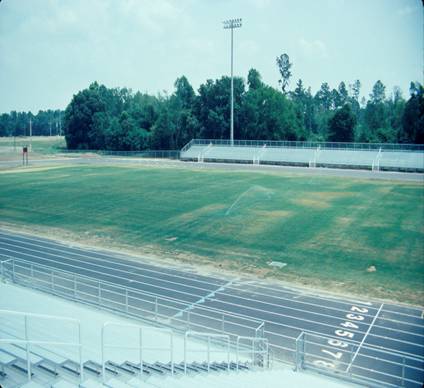 [Speaker Notes: Applying the proper amount of water is one maintenance practice often done wrong. Light, frequent irrigations produce shallow, weak root systems The shallow root system prevents efficient use of plant nutrients and water in the soil. Roots generally grow where the soil is moist, and some turfgrass roots do seek out water deeper in the soil as the surface moisture is depleted. Apply enough water to soak the soil to a depth of 6 to 8 inches. This is usually equivalent to about 1 inch of rainfall or 600 gallons per 1000 square feet, but this will vary with different soils.]
Water to Wet to a Depth
[Speaker Notes: A sandy soil would require 0.5 inch of water while a clay soil would need 1.75 inches to wet the soil to an 8-inch depth . Most sprinklers apply about ¼ inch of water per hour and so must be on in one spot for 2 to 4 hours to apply 1 inch of water. This is usually  equivalent to about 1 inch of rainfall or 600 gallons per 1000 square feet, but this will vary with different soils.]
Proper Irrigation
Cultural Practices
Only wets the turfgrass rootzone
 Does not saturate the soil
 Does not allow water to run off
[Speaker Notes: Proper irrigation wets only the turfgrass rootzone. Do not irrigate until run-off occurs. If water is being applied faster than the soil can absorb it, either move the sprinkler to a new location or turn it off and allow the water to soak into the soil. If water runs on sidewalks, driveways or gutters, the sprinkler heads may need to be adjusted for proper spray pattern or flow.]
Turfgrass Fertilization
[Speaker Notes: Turf needs a higher level of fertility to maintain growth than some other plants in the landscape. Fertilization programs should be based on turfgrass requirements, soil tests, maintenance practices, and desired appearance.  Applying fertilizer at the right time is as important as knowing what fertilizer to apply.  Generally, spring and fall fertilization with a complete fertilizer (contains N, P and K) is recommended for the warm-season grasses.  The spring application should be made about the time the grass begins to green-up.  The fall application should be made about 6 weeks before the average first frost date. In between, applications of nitrogen will keep the grass healthy and growing. Generally, cool season turfgrasses should not be fertilized during the hot dry months as excess nutrients can contribute to drought stress and increases water needs.]
Fertilization
Best Practices
 When - soil test
 What to use – Soil Test
How Much - rarely 		exceed 1 lb N per 1000 ft2
Application - uniform 		
	(2 directions)
[Speaker Notes: The first step in maintaining a quality lawn is to determine the fertility level of the soil you're working with. A soil test is the best way to do this. The results of a soil test include recommendations for the fertilizer type, amount and application timing for your lawn. Generally, total nitrogen applied should not exceed 1 pound of nitrogen per 1000 square feet. Excessive nitrogen will increase mowing, water demand, thatch buildup and plant susceptibility to insects and diseases. The recommended method of application is to use a mechanical spreader and apply in 2 directions at right angles.]
Nitrogen (N)
Too little
	Slow growth
	Yellowing
	Thinning
Too much
	excessive growth of shoots & leaves
	Reduced root growth
	Susceptibility to stress & disease
[Speaker Notes: Few soils have enough natural nitrogen (N) to maintain desired turfgrass quality and recuperative ability throughout the growing season. Shortages can cause slow growth, yellowing of the plants, thinning out of the turf, and increased incidence of some diseases. However, an overabundance of N can lead to excessive shoot and leaf growth, reduced root growth, low plant carbohydrate (food) reserves, increased susceptibility to environmental stresses, and some diseases. A primary consideration in using N fertilizers responsibility is to match the site conditions and the desired maintenance program with the proper N fertilizer sources.]
Available Sources of N
Plants use inorganic N
Organic
Synthetic Organic
Inorganic
[Speaker Notes: Inorganic fertilizers are sometimes referred to as chemical fertilizers. They are derived primarily from chemical compounds such as ammonium nitrate, ammonium phosphates and potassium chloride. It should be understood that whether nutrients come from organic or inorganic sources, the nutrients are chemicals. There are advantages and disadvantages to both organic and inorganic fertilizers. Plants -- including turfgrasses -- absorb fertilizer elements such as nitrogen primarily in the inorganic form. Elements in organic fertilizers must therefore be converted to the inorganic form before being absorbed. For nutrients to be taken up by the grass they must be present in a form that the plant can use. Nitrogen is taken into the plant as nitrate (NO3-) or ammonium (NH4+) from the soil.]
Organic Nitrogen
Natural Organics
 thatch / crop residue
 sewage sludge
 poultry feather meal
 bone meal blood
 manure
[Speaker Notes: The oldest sources of nitrogen used for turfgrass fertilization are the natural organic materials-manure, composted crop residues, animal by-products, sludges and humus.]
Organic N
Benefits
 low turf burn potential
 uniform N release
 little effect on soil pH
 low leaching losses
[Speaker Notes: Organic nitrogen sources can be effectively used in many turf maintenance programs. Nitrogen release from organic sources is dependent on microorganisms; thus, factors that favor microbial activity increase the rate of nitrogen release from these materials. Organic sources have the advantage that they will not "burn" the grass, and have little effect on pH.  Organically derived plant nutrients are slow to leach from the soil making them less likely to contribute to water pollution than synthetic fertilizers.]
Organic N
Suggested Benefits
 may enhance plant 	metabolism & disease 	resistance 
 contain sulfur, iron, & trace 	elements
[Speaker Notes: Organic sources of nitrogen may have benefits for turf in that they contain "nutrients" other than nitrogen and may raise soil temperatures during cool periods. Also, some of these materials such as manures, sludges and composts may improve the physical condition of soils.]
Organic N
Disadvantages
 Low N content
 1 to 8%
 $$ per pound of nutrient
 Low N release cool weather
 microbe dependent
 temperature mediated
[Speaker Notes: The disadvantages of organic sources of nitrogen are that per pound the percent of nitrogen is low, about 1 to 8%. Generally organic N is more expensive on a per-pound of nutrient basis.  Organic materials are not considered good nitrogen sources for winter months because of the low activity of microbes but during other seasons organic sources are very effective.]
Organic N
Disadvantages (cont.)
 objectionable odor
 salts, heavy metals, weed 	seeds
 increased insect populations
 black turfgrass ataenius
[Speaker Notes: Sources of organic nitrogen can be difficult to store and apply. In some cases, manure and sludge products may contain undesirable substances such as salts, heavy metals and weed seeds. They often have an objectionable odor and may support increased pest populations such as the black turfgrass ataenius.]
Synthetic Organic Nitrogen
Water soluble
 Urea
 rapid release
 Urea formaldehyde
 slowly soluble
 Isobutylidene diurea
 temp dependent
[Speaker Notes: Synthetic organics are organic compounds which are chemically synthesized such as Urea Nitrogen. Synthetic organic nitrogen is identified in the guaranteed analysis as “Water Soluble organic nitrogen” and/or “Urea Nitrogen.” Several kinds of fertilizers are produced by combining urea, a common form of nitrogen, with formaldehyde. These are called urea formaldehyde or methylene urea fertilizers. One example is light blue nitroform, a 38-0-0 nitrogen fertilizer that is 70 percent "water insoluble nitrogen" (abbreviated WIN on product labels). The release rate is determined largely by bacterial activity rather than by temperature and water. Depending upon the manufacturer, nutrients may last weeks or months. A similar product is isobutylidene-diurea (IBDU), a 32-0-0 fertilizer, which is 90 percent WIN. Nutrient release is controlled by moisture, pH, and fertilizer particle size (smaller ones release nutrients more quickly).]
Inorganic Nitrogen
Synthetic Inorganics
 ammonium nitrate
 ammonium sulfate
 calcium nitrate
 potassium nitrate
 nitrate of soda
[Speaker Notes: Synthetic inorganic nitrogen is developed by the combination of N2 found in the atmosphere with other substances, primarily H2, through forced chemical reactions.  The primary synthetic inorganic nitrogen carriers used for turfgrass fertilization are ammonium sulfate (NH4)2SO4, ammonium nitrate NH4NO3, calcium nitrate Ca(NO3) 2, and potassium nitrate (KNO3).   These all produce a relatively short-lived flush of growth (often four weeks or shorter) and can burn grass leaves when applied incorrectly. Nitrate is readily absorbed and used by the turfgrass plant.]
Fertilizer Calculations
The amount of fertilizer product to apply is based on the percentage of nitrogen.
[Speaker Notes: A 100-pound bag of 12-4-8 fertilizer contains 12 pounds of actual nitrogen (100 lb x 12 percent nitrogen = 12 lb), four pounds of actual phosphorus (100 lb x 4 percent phosphorus = 4 lb), and eight pounds of actual potassium (100 lb x 8 percent potassium = 8 lb). The amount of nutrients in any other fertilizer can be determined in the same way. The amount of fertilizer product to apply is based on the percentage of nitrogen, the first number in the analysis.]
Calculation:
To apply 1.0 lb of nitrogen per 1000 square feet on a 5000 square foot lawn area-

How much 16 - 4 - 8 fertilizer would you need to buy?
[Speaker Notes: Let’s say you want to apply 1.0 lb of nitrogen per 1000 square feet. Your lawn is about 5000 square feet in area.
How much 16 - 4 - 8 fertilizer would you need to buy?]
(N RATE ÷ N ANALYSIS) = pounds of fertilizer needed to apply the N RATE to 1,000 square feet
(1.0 lb ÷ .16) = 6.25

(SURFACE AREA ÷ 1,000) = units of 1,000 square feet in the lawn 
(5000 sq ft ÷ 1000)= 5
6.25 x 5 = 31.25 lbs  of  16-4-8
[Speaker Notes: To calculate pounds of fertilizer needed to apply the desired N RATE,  divide the nitrogen rate (1 lb in this case) by the NITROGEN ANALYSIS (16% in this case) the correct amount would be 6.25 lbs of 16 - 4 – 8 per 1,000 square feet. Multiply 6.25 by 5 to get 31.25 lbs total.]
Liming
pH 6.0 to 6.5 ideal for most turfgrasses
Use pelletized lime for safety
Dolomitic lime –magnesium & calcium
[Speaker Notes: Although lime is usually incorporated pre-plant, Georgia’s abundant rainfall and the use of fertilizers changes soil acidity.  Most turfgrasses, including centipedegrass, grow best at a pH 6.0 to 6.5. A pH either too low to too high will reduce the availability of plant nutrients. Therefore, it is very important to maintain the proper pH using a good agricultural grade of limestone. In most cases a dolomitic source of limestone should be used because it supplies magnesium as well as calcium. Base lime applications on soil test results.]
Fertilization: Turf Type Tall Fescue
2 to 4 lbs N per 1000 ft2 
 Lower N rates = lower 	water needs
[Speaker Notes: A Tall fescue fertilization program should be based on soil tests and desired appearance. Tall fescue will tolerate low fertility levels, but 2 to 4 pounds of nitrogen per 1,000 square feet per year is generally recommended in Georgia. A complete fertilizer is normally applied at the rate of 1 pound of nitrogen per 1,000 square feet two or three times in the fall and winter (September to February) at four- to six-week intervals. Additional nitrogen can be applied at a similar, monthly interval if you want more color and growth, but take care not to over-fertilize. If you use a slow-release nitrogen fertilizer, follow label recommendations or use this rule of thumb: If 50 percent or more of the nitrogen is in a slow-release form, apply twice the recommended amount of fertilizer half as frequently. A summer application of 1/2 pound of nitrogen per 1,000 square feet may improve color, but avoid over-fertilization during summer months because this only adds to heat and drought stress.]
Fertilization: Bermudagrass
Suggested N Application
 April - ½ 
 May - ½ to 1
 June - ½ to 1
 July - 1
 August - 1
 September - ½
[Speaker Notes: Bermudagrass requires ample nitrogen to grow and maintain a healthy appearance. Apply a complete fertilizer containing about 1/2 pound of nitrogen in April or May (around green up) and September and then ½ to 1 pound of a water soluble nitrogen once a month in June, July and August.]
Fertilization: St. Augustinegrass
4 to 5 lbs N / 1000 ft2 / yr
 Complete Fertilizer
[Speaker Notes: St. Augustine grass is responsive to nitrogen fertilizer in terms of color and growth rate. St. Augustine grass requires about 1 pound of nitrogen per 1,000 square feet per month during the growing season to maintain satisfactory color and density. At rates above 1 pound per 1,000 square feet, St. Augustine grass produces lush growth that is highly susceptible to insects and diseases. Thatch accumulation is also a problem when nitrogen fertilization exceeds the required rate. Potassium requirements for St. Augustine grass are about the same as for other grasses. About half as much potassium as nitrogen is required to maintain growth. Potassium has been shown to increase root growth, cold tolerance and drought tolerance in St. Augustine grass.
Phosphorous requirements for established St. Augustine grass are very low and generally met from the soil. Occasional applications of a phosphorous fertilizer material may be required. Newly planted St. Augustine grass will respond to phosphorous fertilizers in terms of an increased rate of spread.]
Fertilization:Centipedegrass
1 to 2 lbs N / 1000 ft2 / yr
 Complete Fertilizer 3-1-2 ratio
 Avoid early and late applications
Don’t overfertilize
[Speaker Notes: A fertilization program should be based on soil test analyses. Centipede has a natural light green color and is suited to acid soils (pH 5.0 to 6.0) but grows best at a higher pH. High rates of fertilizer, especially nitrogen, will produce a dark green color but will also lead to growth problems. One to two pounds of nitrogen per 1000 square feet per year is generally good for centipede, although it will grow well without any fertilizer. The 2-pound rate may be preferable on sandy soils. Apply nitrogen in split applications. Apply the first two to three weeks after spring green-up and the second in midsummer (July - August). Determine phosphorus and potassium needs by soil testing. If soil testing is not used, a general purpose fertilizer with a 3-1-2 nitrogen-phosphorus-potassium (N-P2-O5-K2O) ratio such as 12-4-8 is good. Avoid excessive fertilization and avoid early spring and fall applications of Nitrogen.]
Chlorosis- Centipede
Causes
Excessive nitrogen or nitrogen applied during spring green-up. 
High soil pH, phosphorus or potassium levels. 
An excessive thatch
Temporary fix
2 ounces of ferrous sulfate per 1000 ft2
Chelated iron--follow label rates
Correct Underlying problem
[Speaker Notes: Centipede is susceptible to yellowing or iron chlorosis. The chlorosis may be caused by one or more of the following factors: 
Excessive nitrogen or nitrogen applied during spring green-up. 
High soil pH, phosphorus or potassium levels. 
An excessive thatch caused by over-fertilization, irrigation or pesticide use, or by poor mowing. 
Iron chlorosis can be temporarily overcome by spraying 2 ounces of ferrous sulfate per 1000 square feet or a chelated iron material according to label rates. An excessive application of iron will appear within a few hours as blackening of the leaves. The grass may take a few weeks to fully recover from such high rates of iron. However, the real solution is to determine and correct the cause of chlorosis.]
‘Weed and Feed’ Products
Expensive
Limited uses
Application is made based on pesticide needs and not nutrient needs
[Speaker Notes: Specialty fertilizers are produced for particular situations. These products are usually good if used according to directions on their labels. Generally, they cost more than ordinary commercial fertilizers of the same grade.
Many fertilizer-pesticide combinations, especially those containing herbicides, are available to homeowners. Some problems associated with fertilizer-herbicide materials include:
Chemicals are often applied that would normally be used less frequently or not at all. One example is applying a material with spring weed killer in the fall. 
Often application is made based on pesticide needs and not nutrient needs. 
The material is limited to a specific use. 
There are potential problems when applying these materials. They are convenient and may be effective, but proper handling is very important.]
Proper Fertilizer Usage
Common Sense 
 Proper rate 
 Application (sidewalks)
 Calibration
 Timing
[Speaker Notes: Apply the fertilizer evenly over the area when the grass leaves are dry. Use a mechanical spreader and use the two-direction application procedures as described for seeding. Use instructions that come with the spreader to set the rate of application.  Always sweep fertilizer granules that land on driveways or sidewalks back onto the lawn. Avoid applying fertilizer right before heavy rains are expected.]
Thatch Management
Thatch - Spongy collection of living & dead material

Not all bad
 natural cushion (endure wear & tear)
 retains moisture
 insulates soil from temp. extremes
[Speaker Notes: A “thatch layer” is an accumulation of dead plant material at the soil surface. Thatch is composed of turfgrass stems, rhizomes, stolons, and roots.]
Advantages of Thatch
Up to Approx. ½ inch
 Adds resiliency to the turf
 Increases wear tolerance
 Increases impact absorption
[Speaker Notes: A thatch layer of ½ inch or less is desirable because it does add resiliency to the turf and it also increases impact absorption. The turf with a thin layer of thatch will feel softer and tolerate traffic better than turf with absolutely no thatch.]
Disadvantages of Thatch
Greater than ½ inch
 Harbors insects & disease
 Limits root penetration
 Reduces water infiltration
 Limits seed establishment
 Affects field performance
[Speaker Notes: Accumulations of thatch over ½ inch prevents penetration of water into the soil, harbors insects and disease organisms, and leads to a shallow rooted grass which is heat, cold, and drought susceptible. Many people like a dense, soft mat of turf, but this is usually a sign of excessive thatch and generally leads to problems.]
Thatching of Common Grasses
Puhalla et al., 1999
[Speaker Notes: Some turfgrasses, because of their growing habit, accumulate thatch faster than others. Poor maintenance practices such as over fertilization, infrequent mowing and improper irrigation contribute to thatch development.]
Thatch- Cultural Practices
Actively growing
Removal
 Aerification
 Vertical mowing
 Topdressing
[Speaker Notes: Thatch can be reduced through cultural practices such as aerification, vertical mowing, or topdressing. Thatch removal should only be done when the turf is actively growing as these methods do damage turf in the process.]
Soil Compaction
Top 4 inches of the soil become compressed, impeding the movement of air, water and nutrients to the grass roots
[Speaker Notes: Homeowners often overlook problems associated with soil compaction. Insects, diseases, nematodes, improper watering and a lack of fertilizer are often blamed for a lawns decline when the real culprit is compaction. The problem starts when the top 4 inches of the soil become compressed, impeding the movement of air, water and nutrients to the grass roots. This stresses the grass plants, making them less able to compete with weeds and slow to recuperate from injury. In time a compacted lawn needs renovation.
	Compacted soil also contributes to the accumulation of thatch because restricted oxygen levels in highly compacted soils impair the activity of earthworms and other thatch-decomposing organisms. Left unmanaged, thatch can lead to serious maintenance and pest problems. Thatch accumulates faster on compacted soils and heavy clay soils than on well-aerified soils. Therefore, some lawns may require frequent aerification to aid in thatch control.]
Aerification
Cultural Practices
 When - turf actively 	growing
 Remove thatch and 		organic layer
 Equipment - 
 solid vs. hollow tines
 rental
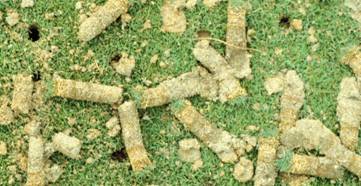 [Speaker Notes: If soil is compacted, the solution is straightforward: aerify. The practice of physically removing cores of soil and leaving holes or cavities in the lawn is defined as core aeration or aerification.]
Benefits of Core Aerification
Loosens compacted soil 
Enhances oxygen levels in the soil
Stimulates production of new shoots and roots 
Helps increase the density of the turf
Reduces water runoff
Increases the lawn's drought tolerance
[Speaker Notes: Benefits of Core Aerification
Loosens compacted soil and increases the availability of water and nutrients. 
Enhances oxygen levels in the soil, stimulating root growth and enhancing the activity of thatch-decomposing organisms. 
While removing cores of soil, the spoons or tines also sever roots, rhizomes and stolons. Grass plants are stimulated to produce new shoots and roots that "fill up" the holes in the lawn and increase the density of the turf. 
Reduces water runoff. 
Increases the lawn's drought tolerance and improves its overall health.]
Core Aerification
Common Questions
 Solid or Hollow?
 Hollow increased macropores
[Speaker Notes: Aerifying larger lawns requires a power-driven core aerator or aerifier, which can be rented at lawn and garden supply centers. The working parts of these machines are spoon-shaped tines or hollow tubes. As the tubes are driven into the lawn, cores of soil are removed from the ground and strewn across the lawn. Both types of tines work equally well, but the hollow tine makes a somewhat cleaner hole than the spoon type and brings up less soil. The tine size varies up to three-quarters of an inch and in depth of penetration up to 3 inches, depending on the manufacturer’s specifications. The closer tine placement removes more soil, exposes more soil surface area for water and fertilizer movement and alleviates compaction quicker than the wider tine spacing.
Penetration depth depends on soil type, soil moisture, tine diameter, and the weight and power of the aerifier. Soil cores should be left on the lawn to be broken up by rainfall and traffic. If their appearance bothers you, you can speed up their disappearance by raking them into the grass. Whichever machine you use, go over the lawn twice, once in one direction, and then in a perpendicular direction for best results.]
Core Aerification
How often?
 As often as needed
Depends on traffic and compaction
[Speaker Notes: The best answer to the question, "How often should I aerify?" is, "As often as needed." One way to determine if aeration is needed is by scouting the lawn. Take a screwdriver and probe the soil. If the screwdriver penetrates the soil with little resistance, then you probably don’t need to aerify. If it is difficult to penetrate the soil with the screwdriver, then you may need to aerify. Make sure the soil is moist when testing the areas since dry soil can also be more difficult to penetrate.
Turfgrass in high traffic areas may need aerification more often than the rest of the lawn. Turfgrasses with low traffic tolerance such as centipedegrass and St. Augustinegrass may need aerifying more often than turfgrasses with good traffic tolerance, such as bermudagrass and zoysiagrass. 
For severely compacted soils, it may be necessary to irrigate a few days prior to aerification.]
Topdressing
Reasons
Thatch management
Surface leveling
Soil amendment
Improve drainage
Assist in overseeding
[Speaker Notes: Topdressing is another important practice in keeping turf healthy. It helps reduce thatch, reduce soil compaction and improve drainage. Surface leveling is another important benefit of topdressing, as is soil amendment. In conjunction with overseeding, topdressing helps the seed become established more quickly.]
Topdressing
Procedures
Light & frequent
 1/16 to 3/8”
Reaching soil surface
mow turf low
broom or rub-in
[Speaker Notes: Applications of a good topdressing material should be done lightly and frequently; no more than 3/8” of material should be applied at one time. Mow the turf a bit lower before application. After application, broom or rub the material in to make good soil contact.]
Topdressing
Material
Similar to existing
 Chemically
 Physically
Prevent layering
[Speaker Notes: It is important to match the topdressing material with the existing soil as much as possible. Spreading sand on top of clay can create layers. For heavy clay a good topdressing material might consist of 2 parts native soil to 1 part humus.]
Reviving a Lawn
Causes
Improper maintenance
Not adapted to the area
Excessive thatch
Compacted Soil
Insect or disease
Possible Fixes
Normal maintenance
Renovation
Re-establishment
[Speaker Notes: Occasionally a lawn will become thin and spotty and, in some cases, large dead areas may appear. These areas are eventually filled in by undesirable plant species (weeds). At this point, the homeowner must decide: (1) if the lawn can be brought back to desired appearance through normal maintenance, (2) if the lawn requires renovation, or (3) if the lawn has to be completely re-established.
First, the cause of the problem must be determined and corrected. Normal decline causes are: (a) improper maintenance practices, (b) use of a grass not adapted to the area, (c) excessive thatch accumulation, (d) severely compacted soil, or (e) disease or insect problems. Your county extension agent can help solve this problem. Once this is resolved, one of the above procedures can be used to improve the lawn. In most cases, renovation is the answer.]
Renovation Steps
Eliminate weeds & thatch
Cultivate
Correct pH
Fertilize
Overseed or sprig
Water, fertilize, mow at 1.5 times normal height
[Speaker Notes: Lawns with cool-season grasses should be renovated in early fall (August-September), while lawns with warm-season grasses should be renovated in early spring.
Steps for renovating a lawn:
Step 1. Eliminate all undesirable weeds and/or excessive thatch. Weeds can be removed by either chemical or mechanical means, while thatch will require some mechanical means of removal.
Step 2. Cultivate the soil by aerifying, coring, slicing and/or spiking.
Step 3. Correct the soil pH and/or salinity (salt accumulation) problem if one exists. If the pH is not suitable for plant growth, it must be changed. Soil test should be taken to determine the pH and fertility level of the soil.
Step 4. Apply fertilizer as recommended to the area and water. Use a starter fertilizer such as 6-12-12 or 5-10-15 unless soil test shows otherwise. Apply about 20 pounds per 1000 square feet.
Step 5. If the lawn is overseeded drag, rake or brush the seed down to contact the soil. If the area is planted with vegetative material, place the sprigs in a furrow and lightly topdress.
Step 6. Whether the lawn is reseeded or planted with vegetative stock, water as soon as possible after planting. Do not allow the newly planted material to become dry. At 3 to 4 weeks after planting, apply 2 to 3 pounds of ammonium nitrate per 1000 square feet to enhance the growth of the new grass. Continue normal mowing practices once the grass reaches 1.5 times its normal mowing height.]
Interseeding and Overseeding
Interseeding- seeding into an actively growing turf where the two will be managed at the same time as to thicken the stand of turf.
Overseeding- seeding onto an existing turf, usually with a temporary cool-season turfgrass to provide green active grass growth during dormancy of the warm season turfgrass.
[Speaker Notes: Often the terms interseeding and overseeding are used interchangeably. Overseeding is usually defined as seeding onto an existing turf, usually with a temporary cool-season turfgrass (i.e. annual or perennial ryegrass), to provide green active grass growth during dormancy of the warm season turfgrass (i.e. bermudagrass). Interseeding could be defined as seeding into an actively growing turf where the two will be managed at the same time as to thicken the stand of turf. Interseeding is a renovation process and overseeding is a cosmetic practice on a home lawn that does not improve the stand of turf on a long term basis.]
Overseeding & Interseeding
Soil To Seed Contact
 Existing vegetation
 Soil Preparation
 Fertilizer & Lime
 Rake smooth
 Firm soil surface
[Speaker Notes: Whether you are overseeding or interseeding, good soil-to-seed contact is essential for success. Seeds that germinate in thatch or above the soil are more likely to dry out and die.  Seedbed preparation generally consists of close mowing or scalping, with some light vertical mowing, and sweeping or vacuuming up the loose plant debris. Fescue and bluegrass grasses are commonly aerified and lightly topdressed prior to interseeding. Generally, the more the turf is opened, the better the establishment rate, but in the case of overseeding, the more competitive the cool-season turf will be in the spring, competing with the warm season turf as it comes out of dormancy.]
Overseeding & Interseeding
Timing – Environmental Window
Cooling temperatures
 Soil Temperature
 70º F at 4 inches
 4 – 5 consecutive days
Night Air Temperatures
in the 50s
[Speaker Notes: Some common indicators for timing when to interseed or overseed include:
Cooling temperatures
* Soil temperatures at a 4-inch depth approaching 70 degrees Fahrenheit.
* Night temperatures consistently in the 50s.
* Average midday temperature below 70, or two to four weeks before the average annual first killing frost.]
Overseeding & Interseeding
Timing – Early Seeding
 More rapid germination
 Warm-season competition
 More disease pressure
 Problems with heat and desiccation
[Speaker Notes: Whether you are overseeding or interseeding, the disadvantages of early seeding usually outweigh the advantages of early seeding. The seeds generally will germinate faster but the success rate will be reduced. Warmer temperatures mean that it will be harder to keep the seedlings watered and disease-free; many diseases that affect seedlings favor warmer temperatures and free moisture. In the case of overseeding, the warm-season grasses may still be actively growing, and will provide competition for the seedlings.]
Overseeding & Interseeding
Ensuring Success
 Lightly irrigate --frequently
 Mow dry turf
 Fertilize after seedlings emerge
[Speaker Notes: After dragging the seed into the soil, lightly irrigate three to five times per day until the seedlings are well established. Irrigate without causing puddling on the soil surface, because free water encourages disease. After the seeds germinate, gradually cut back on the frequency and increase the time of watering until you can establish a normal irrigation program. Begin mowing when the seedlings are 30 percent higher than you want. Use a mower with sharp blades and mow when the grass is dry to reduce seedling injury. Wait to fertilize until after the seedlings emerge. That's usually three weeks after seeding. Earlier fertilizing may encourage warm-season turf competition. Generally, 1 pound of N per 1,000 sq. ft. per month is adequate.]
Interseeding
Turf Type Tall Fescue
 Match the existing stand
 (3 to 5 lbs per 1000 ft2)
[Speaker Notes: September and October are generally the best time to plant tall fescue. Earlier seeding tends to undergo excessive heat stress and seedling diseases, and later planting may not be fully established prior to winter. Seeding in December and early spring is generally not recommended because the plant does not have time to develop the deep root system needed to survive the hot summer.]
Overseeding
Choose proper seed
Good preparation
Careful maintenance
Manage spring transition
Keep warm season turf healthy!
High quality seed-treated
5-10 lb seed rate
Timing
Not recommended for Centipede or Zoysia
Perennial Rye
Annual Rye
Intermediate Rye
[Speaker Notes: For successful overseeding, 
* Choose the proper seed.
* Properly prepare for and time the overseeding.
* Carefully maintain the overseeded grass.
* And attentively manage the spring transition back to the warm-season grass.
It is important to maintain a healthy warm-season turf all year. It's particularly important to keep the soil fertile, relieve soil compaction and prevent excessive thatch. Careful management during spring transition is important. Most warm-season turf grasses resume growth when soil and night temperatures approach 60 degrees.

Annual ryegrass has fast been replaced by perennial ryegrasses because of their improved quality, stress and pest tolerance and manageability. A new intermediate ryegrass sold for overseeding is the result of crossbreeding between annual and perennial ryegrasses.]
Overseeding  Rates
5-10 lbs 1000ft2
High Quality seed
Traffic areas
[Speaker Notes: Overseeding rates in lawns range between 5 and 10 pounds per 1,000 square feet. Use high-quality, "Certified" (blue tag) seed that's free of annual bluegrass (Poa annua) to maintain weed-free turf. Use seed treated with fungicides, since seedling blight diseases can be a problem. A 10-pound over seeding rate provides a fast stand for fall. The 5-pound rate provides a thinner stand that doesn't provide much coverage until spring. Higher-traffic areas need higher seeding rates. However, higher seeding rates may also mean a more difficult spring transition.]
Overseeded Warm Season Grasses
Spring transition
Change mowing heights
Apply soluble nitrogen
[Speaker Notes: In spring the turf management should focus on a smooth transition back to the warm season grass. Change mowing heights; maintaining a mowing height that prevents the overseeded grass from shading out the warm-season grass is critical. Lowering the mowing height as the soil warms will stress the cool-season turf and aid in soil warming. When temperatures are high enough, applying soluble nitrogen can encourage warm-season growth and encourage cool-season decline. After the greenup is complete and the warm season turf is actively growing, focus on management practices to keep the turf healthy and encourage growth.]
Common Turf Management Problems
Algae
Occurs in:
Sunny 
Poorly drained soils
Compacted soils
Improve grade
Install drains
Aerify
[Speaker Notes: Algae are unicellular or multicellular, thread-like green plants that can form a dense coating or scum over the soil surface. This scum can form a tough black crust on the soil when it becomes dry, and will act as a barrier to water movement into the soil. Algal scum can be found on soils that are waterlogged and compacted, especially during sunny, warm and humid conditions. 
Poor Drainage: Excessively wet soil is one of the more difficult conditions to alter. Possible solutions include:
    * Altering the contour of or trenching the area to drain water.
    * Altering the elevation of the area (if the wet area is small) by adding sand or soil.
    * Installing French or tile drains (if the wet area is more extensive).
    * Digging a sump (a pit that receives drainage) in the low spots, backfilling with sand.


Aerification will help alleviate soil compaction and improve growing conditions for the grass.]
Moss & Algae
Causes
Poor soil fertility
Low soil pH (acid soils)
Heavy shade
Excessive moisture
Shallow compacted soils
Remedy
Soil test –Lime and fertilizer
Reduce shade
Improve soil 
Choose adapted turf
[Speaker Notes: For effective control of moss and algae it is important to carefully consider the reasons why it began to grow in the lawn. Efforts to remove moss or algae from a lawn are rarely effective unless provisions are made for a dense, actively-growing turf to take its place. Encroachment these invaders into lawns is usually the result of conditions that are not conducive to good growth of turf:  shallow, rocky soils; poor soil fertility; low soil pH (acid soils); heavy shade for moss; sun and humidity for algae and excessive moisture. If any of these factors are limiting turf growth, they can invade the lawn.
The first step in a control program is to test the soil for nutrient content and pH. If the soil is deficient in nutrients or in need of liming, the soil test report will indicate how much fertilizer and lime to apply and when to apply them. Over time, the improved soil conditions resulting from fertilizer and lime applications will help the turfgrasses compete with the moss. Aerification can help improve soil and sometimes pruning trees and shrubs that are creating shade can increase sunlight and air circulation. In extremely poorly drained soils, regrading or installation of French or tile drains may help alleviate poor growing conditions.]
Centipede: Centipede Decline
Management
 Don’t Over-Fertilize
 1 to 2 lbs N / 1000 ft2 / yr
 Mowing Height
 1 to 1½ inches
 Prevent Thatch
 Irrigate
[Speaker Notes: Centipede decline is often a problem of centipede lawns. Large dead or very chlorotic yellow patches are evident in spring. Lawns may green up and die out or simply never come out of dormancy. The cause is often not known but it is clear that some maintenance practices contribute to centipede decline. Over-fertilization is an important contributing cause. The excessive thatch created by over-fertilization and improper mowing practices is shown to be a factor in centipede decline.  Fertilizing too early in the spring or using a fertilizer too high in phosphorus may also contribute to centipede problems.]
Iron Chlorosis - Centipede
Iron Deficiency - Correction
 Soil pH problem
 Foliar applications
 Iron sulfate
 Iron chelate
 0.5 to 1 lb. Fe / Acre
 Temporary fix
[Speaker Notes: Iron chlorosis can be temporarily overcome by spraying 2 ounces of ferrous sulfate per 1000 square feet or a chelated iron material according to label rates. An excessive application of iron will appear within a few hours as blackening of the leaves. The grass may take a few weeks to fully recover from such high rates of iron. However, the real solution is to determine and correct the cause of chlorosis.]
Weeds
Select adapted turfgrass
Good cultural practices
Use weed preventer if weeds have been a past problem 
Spot treat when necessary
[Speaker Notes: A healthy stand of turfgrass is the best defense against weeds in the lawn. By selecting a turf that is adapted to the site and using good turf management practices, you can prevent weeds from becoming established. If weeds have been a problem in past seasons, use a pre-emergent at the proper time. For mature weeds, spot treat to prevent seed formation.]
What to do during in the off-season?
Planning
 learn / read 
 mower repair
 calibration
 scouting
 soil sampling
[Speaker Notes: What to do during in the off-season? 
Planning
 learn / read about best management practices for lawns
 mower repair-keep your mower in good working order
 calibration- clean and calibrate spreaders and other equipment
 scouting-keep an eye on weed, insect and disease development
 soil sampling-get ready for the next season by having your soil tested]
Questions
[Speaker Notes: DISCUSSION QUESTIONS
1.List the names and important characteristics of cool‑season turfgrasses commonly grown in Georgia.
2. List the names and important characteristics of warm‑season turfgrasses commonly grown in Georgia.
3. Why is it important to select a turfgrass suited to the site?
4. What are the advantages of selecting Georgia Certified Turfgrasses?
5. List the steps in turfgrass establishment.
6. Discuss the differences between seeding, sodding, sprigging and stolonizing in turfgrass establishment.
7. In what instances would sodding be preferable in lawn establishment?
8. Discuss proper maintenance practices with respect to fertilization, irrigation and mowing of warm and cool season turfgrasses.
9. How does cultivation help produce healthy turfgrass?
10. Discuss how proper timing is important when renovating a lawn]
Thank You
Visit
WWW.GeorgiaTurf.com
and
WWW.TurfgrassWater.com